Welcome to Acorn class
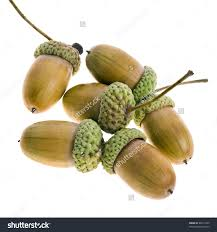 When you arrive in Acorn class (instructions to the children)
Wait at the small gate at the bottom of the slope with your adult. Soon a school adult will come down and welcome you up the slope and into Acorn outdoor area. 
When you come into the classroom please pop your coats and bags onto your pegs, find your name card and pop it into the basket and then give your hands a good wash!
Find an activity you would like to do in the room and enjoy!
Your drawer will have your name card in and a whiteboard and pen so you can have a go at writing your name if you wish. 
Adults in the room will come and talk to you, play alongside you and make the start to the day a positive and happy one. 
When you hear the small hand bell ring, it will be time to sit on the carpet and say good morning to everyone.
When it is time to go home!(instructions for parents)
If someone different is collecting your child, or if they are going home on the bus (Reception children only), please tell the member of staff who meets you in the morning and they will make a note of this. We will always call you to check if we are unsure. Please be reassured a school adult will make sure your child is safely put on the bus and strapped in.
 If your child arrives on the bus you may wish to write a note for the week or maybe use a small diary (kept in your child’s book bag) that can be checked.
At home time we will unlock the gates and you will need to come into the outdoor area where you will be reunited with your child. 
If your child is attending After School Care (Reception children only) they will be taken to the school hall at the end of the day.
Reading in the Early Years
Teaching Of Phonics and Grammar
In Acorn and Beech class the children are taught synthetic phonics using the Jolly Phonics approach. This is a fast paced, fun and engaging phonics programme which equips the children to recognise phonemes (letter sounds) and graphemes as soon as they start school.
The children then begin to be introduced to ‘tricky words’(words which can not be decoded e.g. the, was)
The children are taught to segment and blend phonemes to enable them to read words. Once they have secured enough phonemes needed to be successful in this, will begin to bring ‘Word bags’ home to practise these skills. 
For more information, please look on the phonics page of the school website http://www.sibford-gower.oxon.sch.uk/phonics.html

Teaching of Reading
Reading skills are taught in school through the phonics approach outlined above.
The children are expected to read and share books at home with an adult everyday. 
Children will bring home a reading book matched to their phonic ability to read with an adult as well as a book of their choice from our school library.
We will listen to and talk about these books with the children individually regularly. 
Children will be read to regularly so they develop a joy of books and story language as they develop their language and communication skills.
Additional Information
Acorn class dynamics: Acorn class is made up Nursery (from age 3) and Reception children. The children are taught with a ‘stage, not age’ approach, allowing for a personalised approach to learning. 
Attendance: This is important, not only because it is a statutory requirement (Reception children) , but also because children enjoy the routine and structure of the school day. They form friendships and bonds with their ‘school family’ and quickly become familiar with routines and expectations. If your child does not attend school regularly it may be harder for them to feel secure in school and build on those essential early relationships. It is essential that, if your child is not able to attend school for any reason, you let the school know as soon as possible via the absence line on the school office phone number or office email.
Assemblies & Dinner time: Children in Reception will take part in whole school assemblies during the week in the hall. Children in nursery will stay in Acorn class and be involved in a different activities. Children in Reception will eat their lunch in the school hall, whilst nursery children will enjoy a low-key lunch time in Acorn.
PE kit: PE for Acorn class will take place twice a week. Please see the Acorn Class page for details of days and focus. Children will need to wear trainers, a warm top and joggers (if cold) to school.  PE will take place outside whenever possible.
Forest school: More information about Forest school will be shared in the first half term.
Spare clothes: Your child needs spare clothes in case they get wet outside or have a ‘toilet accident’. These should be in a clearly named (on the outside), drawstring bag which is easy to hang up on their peg.
No Toys or extra equipment will be allowed into the classroom.
What does being ‘school ready’ mean?Roadtoschool (oxfordshire.gov.uk)
*Having strong social skills
Being able to cope emotionally with being separated from their parents
Being  relatively independent in their own personal care
Having a curiosity about the world and a desire to learn.
*Based on  PACEY (Professional Association for Childcare and Early Years) research from child carers, teachers, parents and children felt "being school ready" really means. 
If a child is moving, PLAYING, lifting things, free marking, painting, scribbling, vertical painting, digging, climbing, crawling along the ground, swinging, rolling, stirring, pulling, stretching, kneading, pushing, pulling, proding, poking, running, jumping, MOVING, PLAYING!
They will be laying the foundations for handwriting skills, prerequisites for writing their name, when physically ready. *
*The Curiosity approach
OFSTED Oct 31st-Nov 1st 2024
Statutory Information - SIBFORD GOWER ENDOWED PRIMARY SCHOOL (sibford-gower.oxon.sch.uk)

The impact of the Early Years 

Pupils manage their emotions well and settle quickly into school routines. This starts strongly in the early years ... 

Pupils feel safe. One pupil, whose comments summed up the views of many, said, ‘You can really be yourself here, and no one will judge you.

The curriculum is highly ambitious for all pupils. This starts well in the early years, where staff combine thoughtful tasks with activities which build pupils’ vocabulary. These help children to develop their communication and language skills well.
 Lessons in the early years help children to build on what they know. As a result, children develop knowledge and skills successfully across the seven areas of learning.